Team Members
Nikki Imanaka
David Severud
Braden Sprenger
Hawk 40 Glow Plug Engine
Objectives
Recreate Hawk 40 Engine from drawing package in Catia
Document design assumptions and changes made for use by ME 301
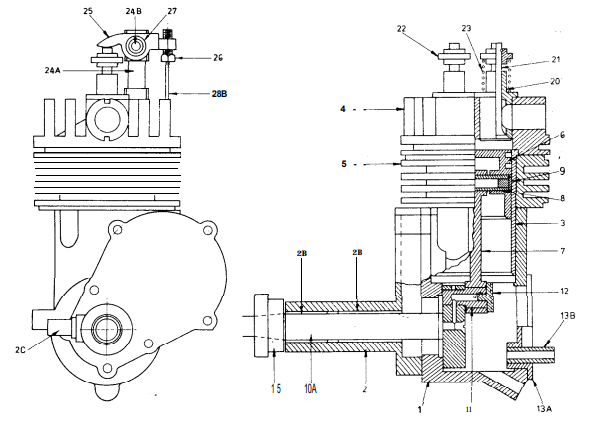 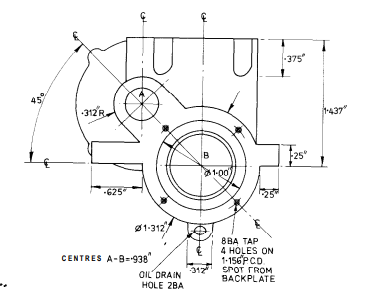 Hawk 40 Full Assembly Front
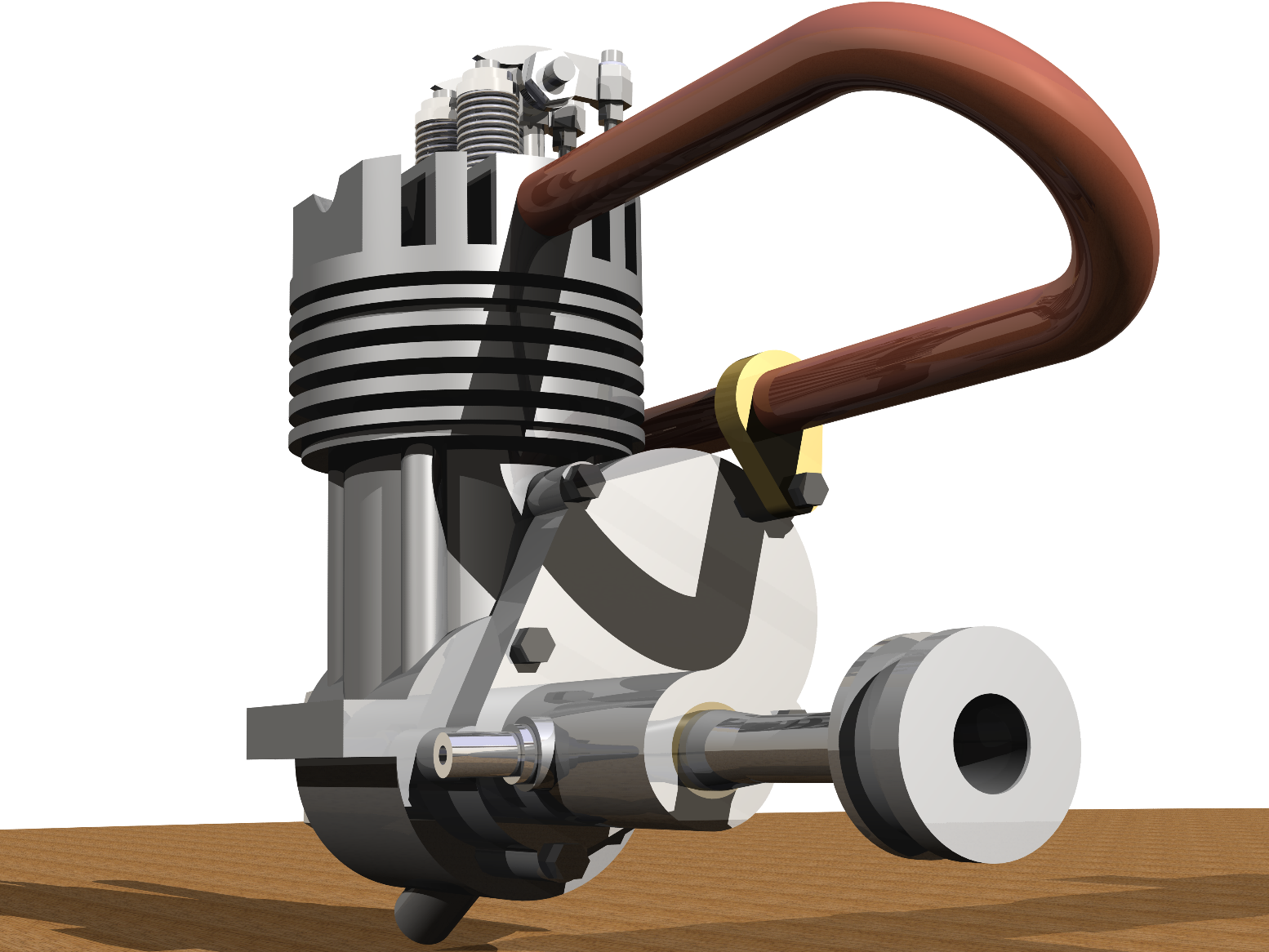 The Hawk 40 Engine can be used in either an aircraft, or an boat.




Is either air cooled or water cooled.
Rocker Assembly
The Rocker unit transfer’s motion from the Camshaft to the valves.






The Rocker unit is made from silver steel.
Piston Assembly
Inside the piston unit is where the combustion occurs.






 The combustion forces the piston to move, rotating the crankshaft.
Crankcase
Casted in a steel mold.








Houses crankshaft, camshaft, and cylinder liner.
Hawk 40 Full Assembly Back
This engine uses BA threads (British Association) throughout.






This engine was developed in the 1940’s